Классификация сталей
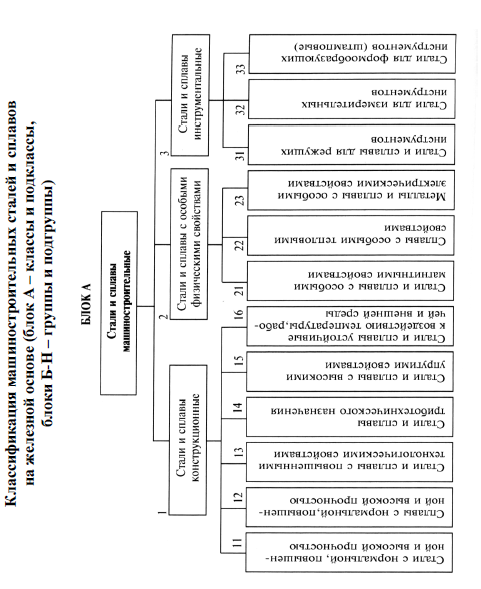 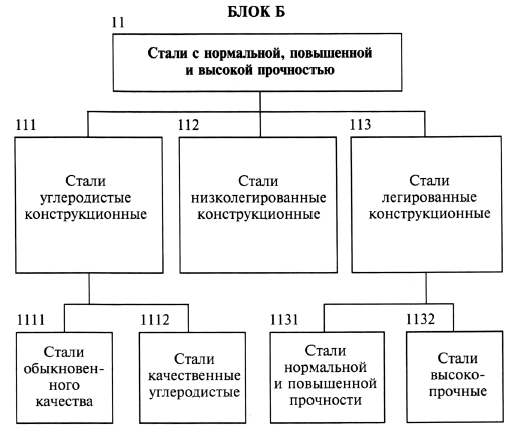 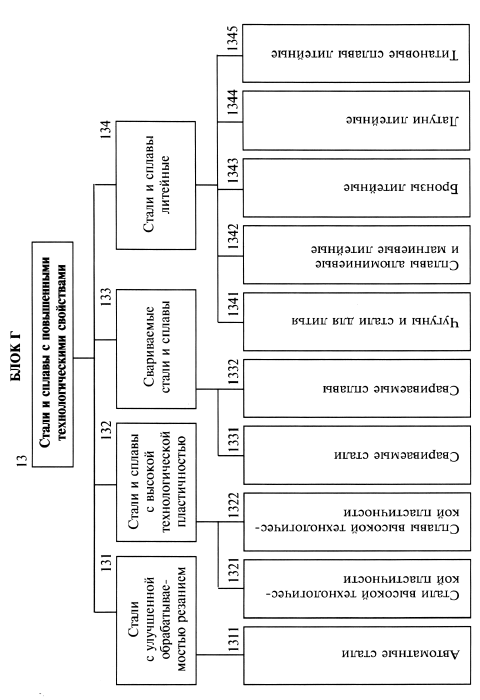 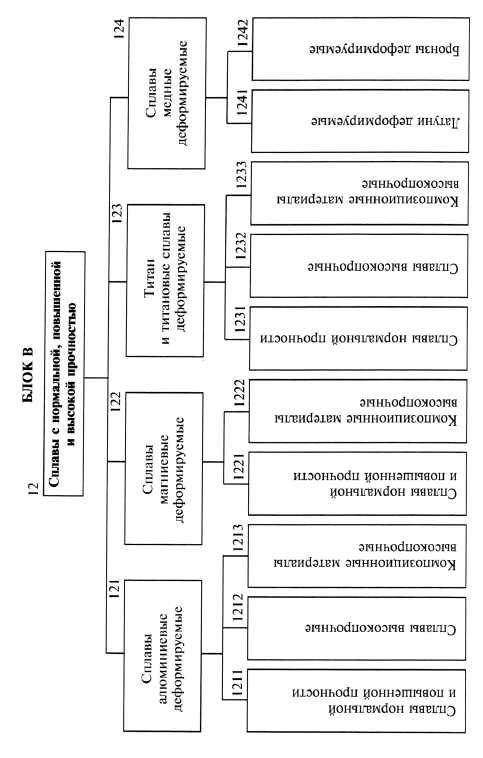 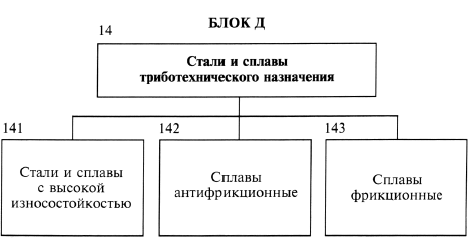 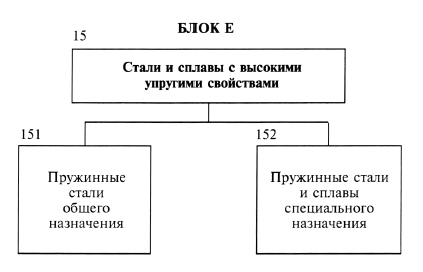 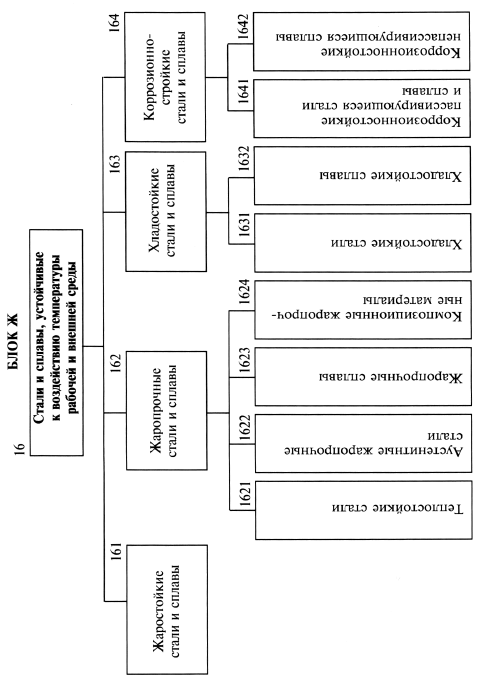 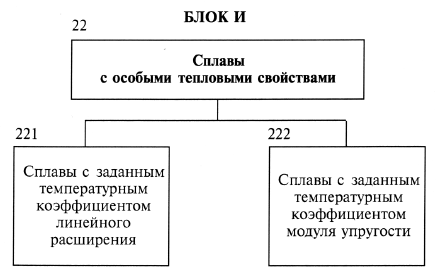 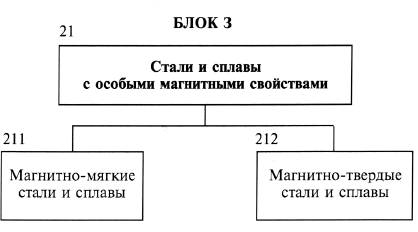 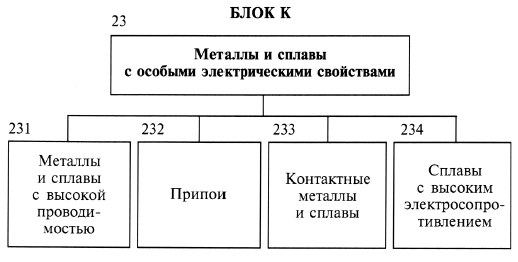 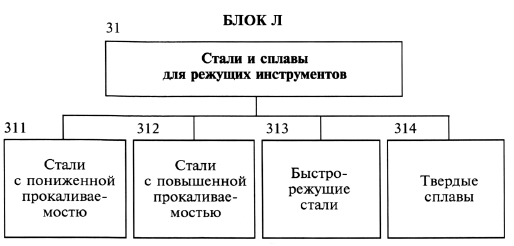 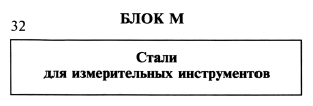 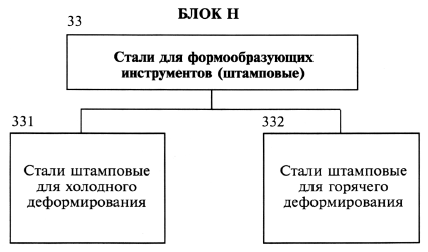